Explicit Forecasts of Winter Precipitation Using an Improved Bulk Microphysics Scheme
Part II: Implementation of a New Snow Parameterization
Thompson G., P. R. Field, R. M. Rasmussen, and W. D. Hall, 2008: Explicit Forecasts of Winter Precipitation Using an Improved Bulk Microphysics Scheme. Part II: Implementation of a New Snow Parameterization. Mon. Wea. Rev., 136, 5095-5115.
Outline
Introduction
 Snow distribution assumptions
Bulk snow density
Particle size distribution (PSD)
 Results of sensitivity experiments 
Sensitive experiment design
Results
Shallow/warm cloud system
Deep/cold cloud system 
 Discussion 
Snow geometry
PSD diagnostic method
PSD shape
Introduction
Introduction
In designing this new scheme, the objectives were:
to improve quantitative precipitation forecasts (QPFs), 
to improve forecasts of water phase at the surface and aloft (particularly the aircraft icing),
to incorporate recent microphysical observation from various field projects, and
to fulfill the requirements of real-time modeling needs in terms of speed.
Introduction
New features specific to this version compared to that described in Part I description include 
 a generalized gamma distribution shape for each hydrometeor species; 
 a y-intercept of rain that depend on the rain mixing ratio and whether an apparent source is melted ice;
 a y-intercept of graupel that depend on the graupel mixing ratio;
 a more accurate saturation adjustment scheme;
 a variable gamma distribution shape parameter for cloud water based on observations;
 a lookup table for freezing of water drops;
 a lookup table for transferring cloud ice into the snow category;
 Improved vapor deposition, sublimation, and evaporation;
 Variable collection efficiency for rain-, snow-, and graupel- collecting cloud droplets;  and
 Improved rain-collecting snow and graupel.
Outline
Introduction
 Snow distribution assumptions
Bulk snow density
Particle size distribution (PSD)
 Results of sensitivity experiments 
Sensitive experiment design
Results
Shallow/warm cloud system
Deep/cold cloud system 
 Discussion 
Snow geometry
PSD diagnostic method
PSD shape
Snow distribution assumptions
Bulk Snow Density
Spherical, constant density
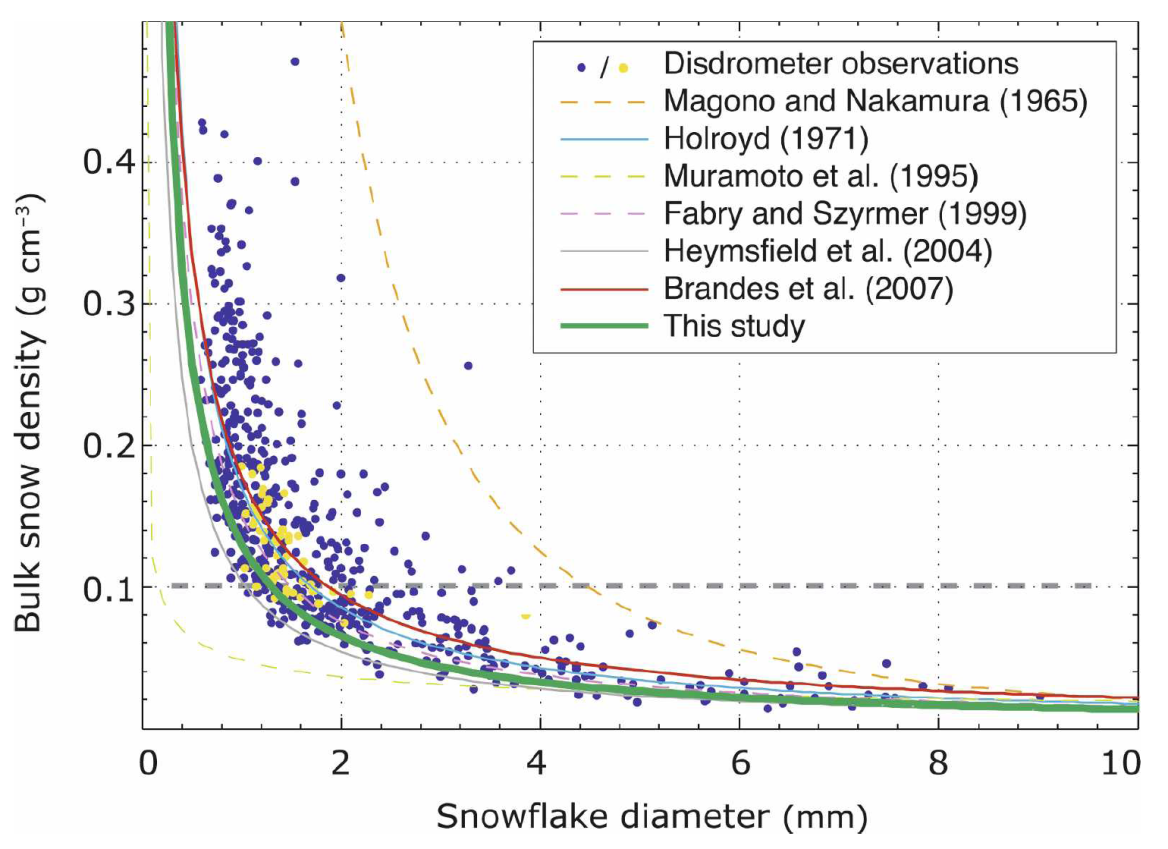 Nonspherical, variable density
Snow Size Distribution
Reisner et al. (1998)
Thompson et al. (2004)
Thompson et al. (2008)
Snow Distribution Assumptions
Field et al. (2005)
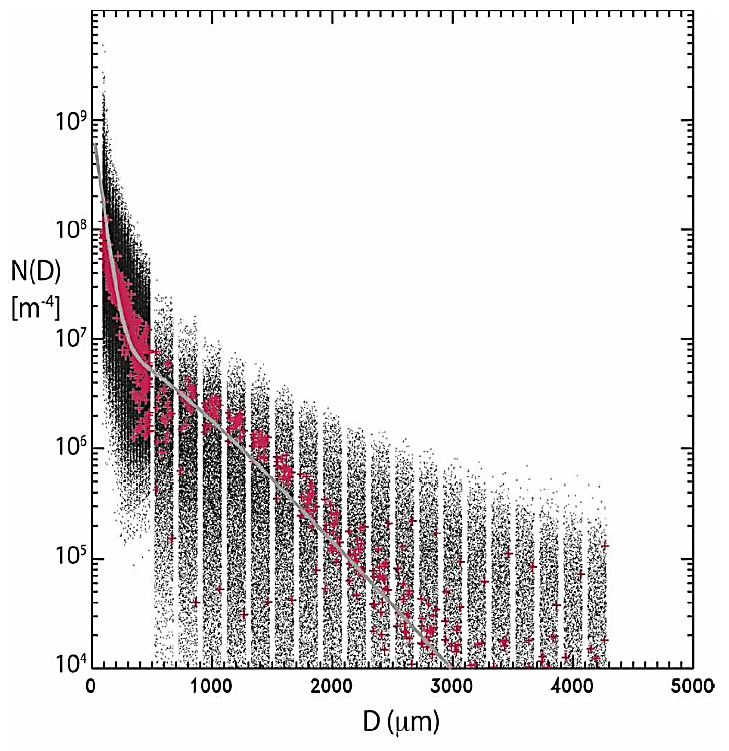 Black dot : bin model 
Red + : observation
Gray line : PSD this study used
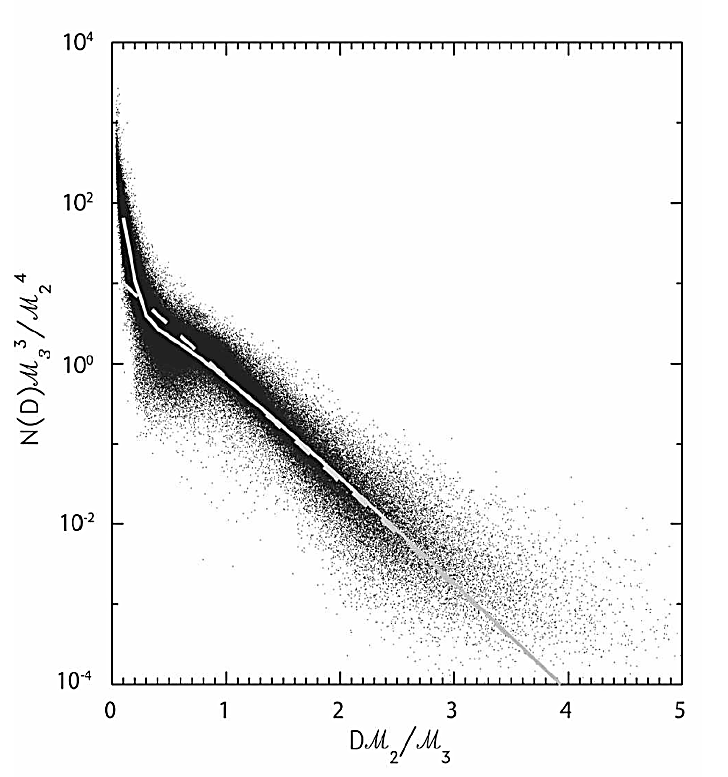 Outline
Introduction
 Snow distribution assumptions
Bulk snow density
Particle size distribution (PSD)
 Results of sensitivity experiments 
Sensitive experiment design
Results
Shallow/warm cloud system
Deep/cold cloud system 
 Discussion 
Snow geometry
PSD diagnostic method
PSD shape
Results of sensitivity experiments
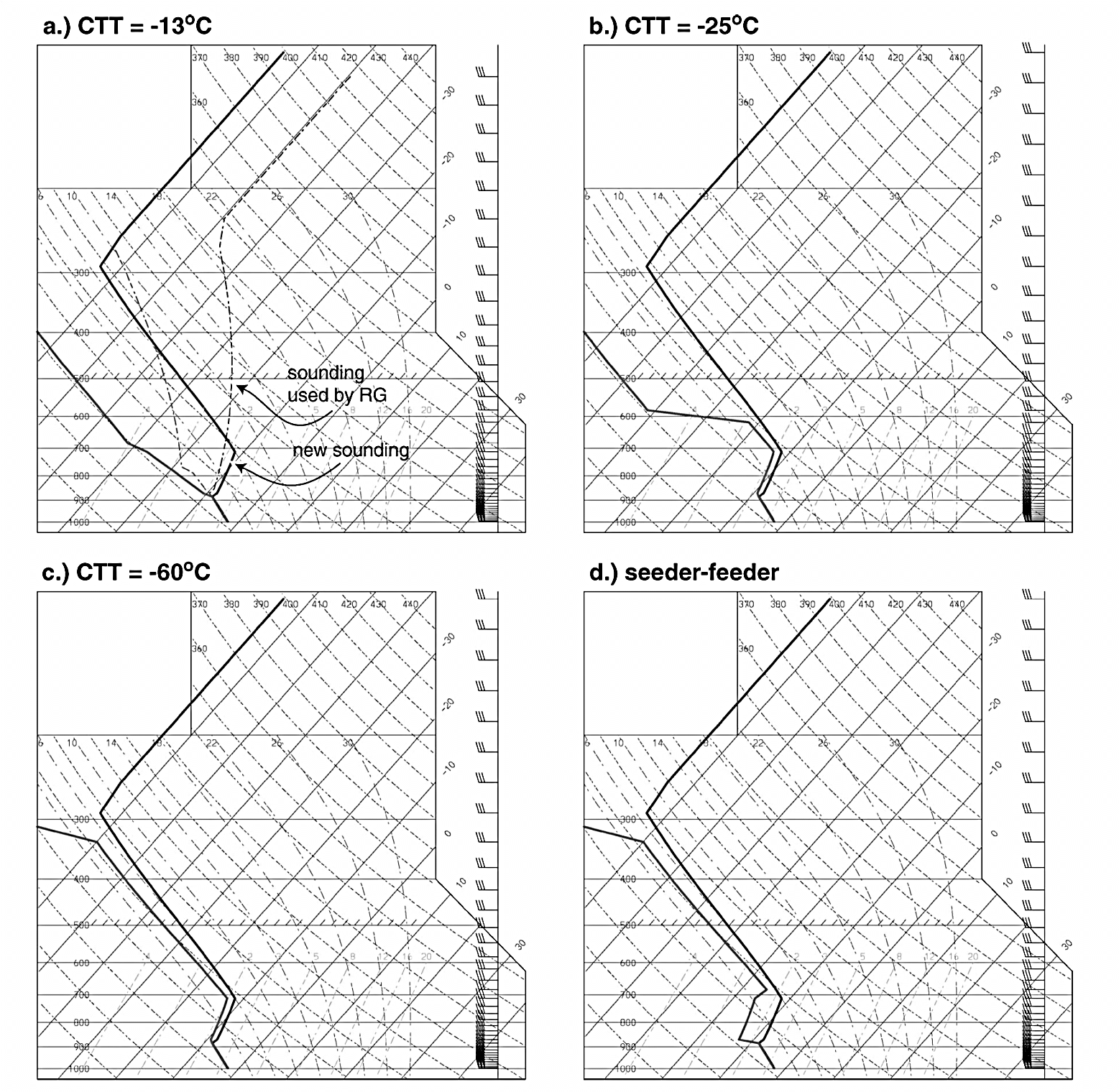 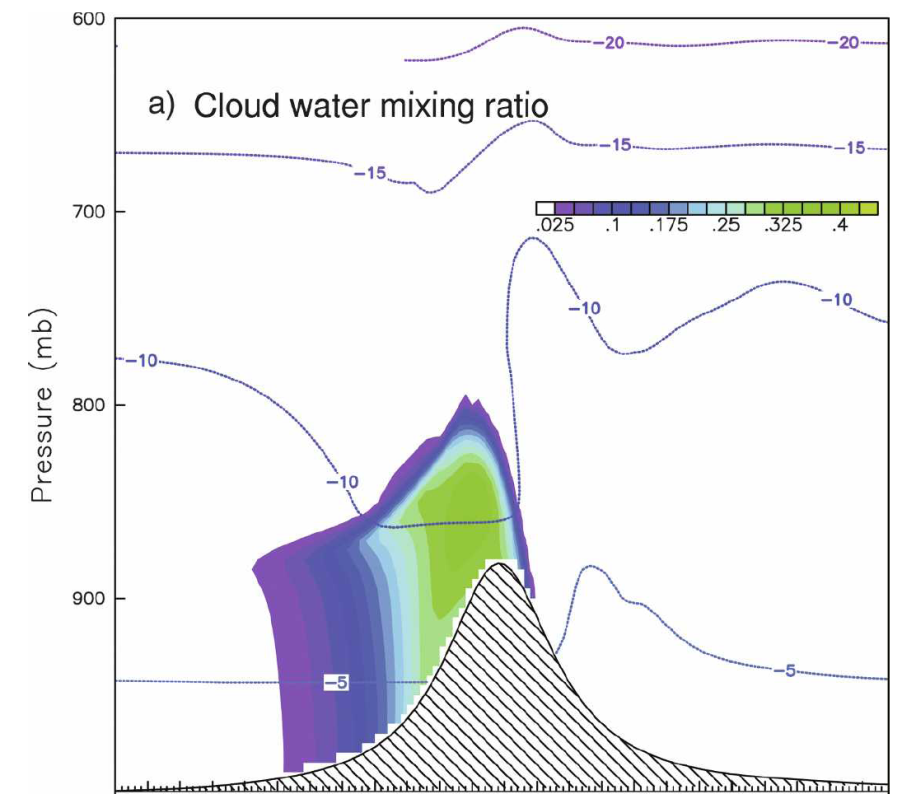 Cloud Top Temperature (CTT) = -13 0C
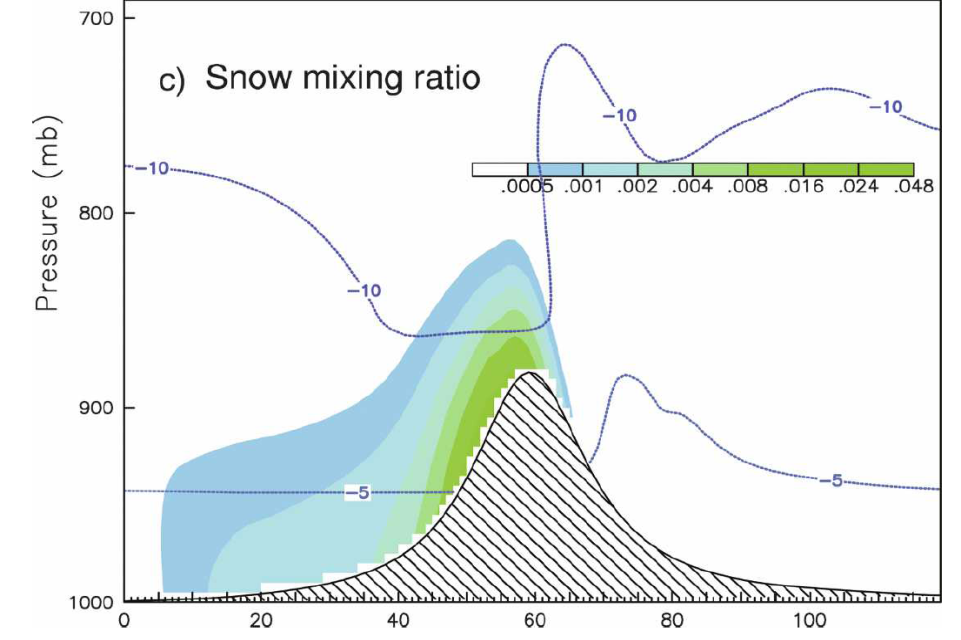 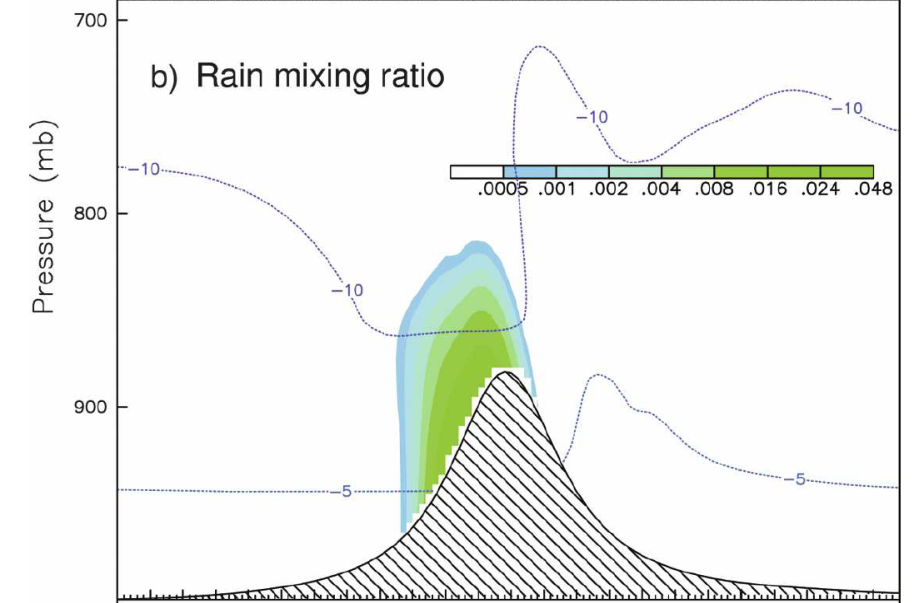 Experiment design and results
a) Shallow/warm cloud system (CTT=-13 oC)
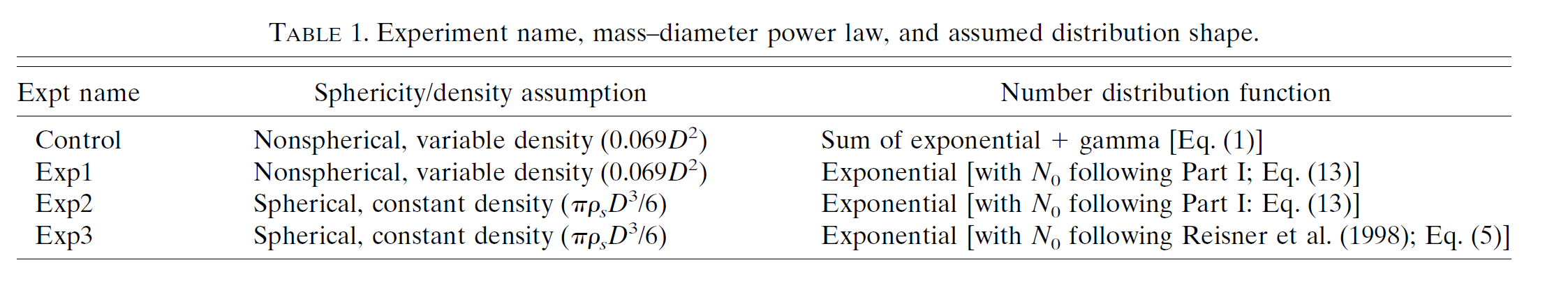 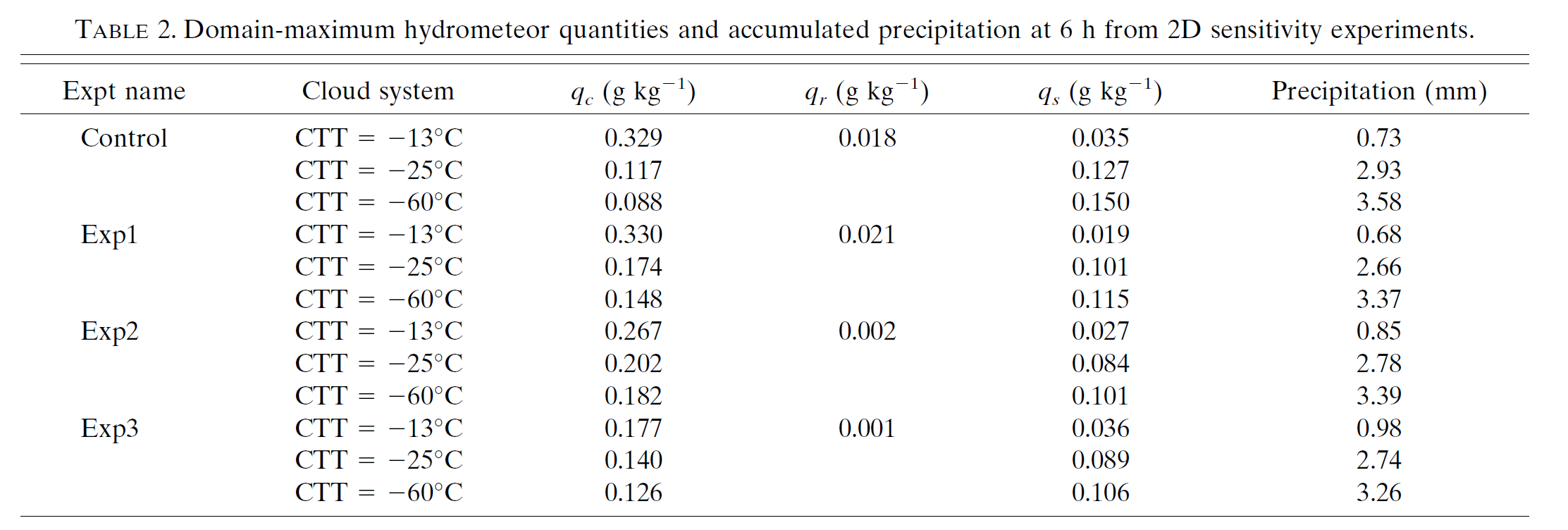 Slight more
7% less
twice
2/3
66% more
15 % increased
Exp3 produced the most snow and least supercooled liquid water (SLW)
Cloud water
Rain
Snow
Contour Frequency versus Altitude Diagrams 
(CFADs)
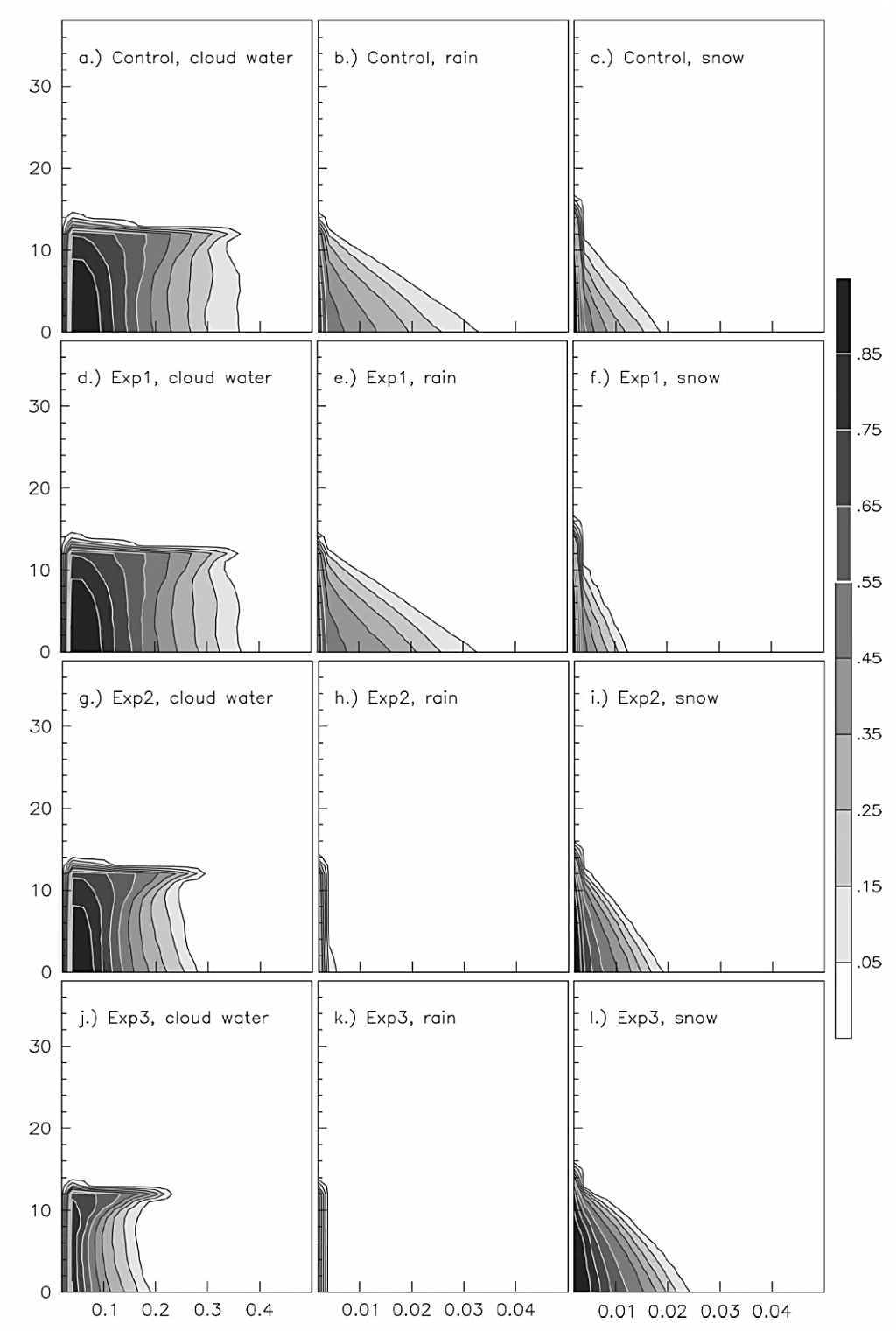 the assumed nonspherical snow, namely CTL and Exp1, produced more SLW and less snow than the assumed spherical snow.
 the two growth processes are controlled by the particle number and surface area
In under 30 min, the snow amount in Exp2 was nearly 50 times that in Exp1 and further accelerated as riming growth commenced.
For a given snow mixing ration, the mass-weighted mean size of snow in Exp2 was larger than Exp1
CTL
Exp1
Exp2
Exp3
[Speaker Notes: Sedimentation is directly related to mass-weight mean size 
Deposition growth due to ventilation 
Riming due to geometric sweep-out]
Experiment design and results
b) Deep/cold cloud system (CTT=-60 oC)
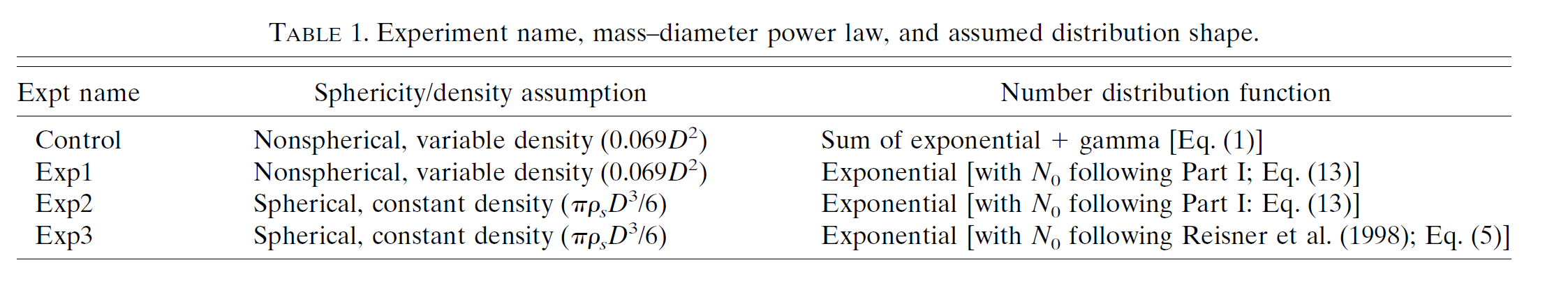 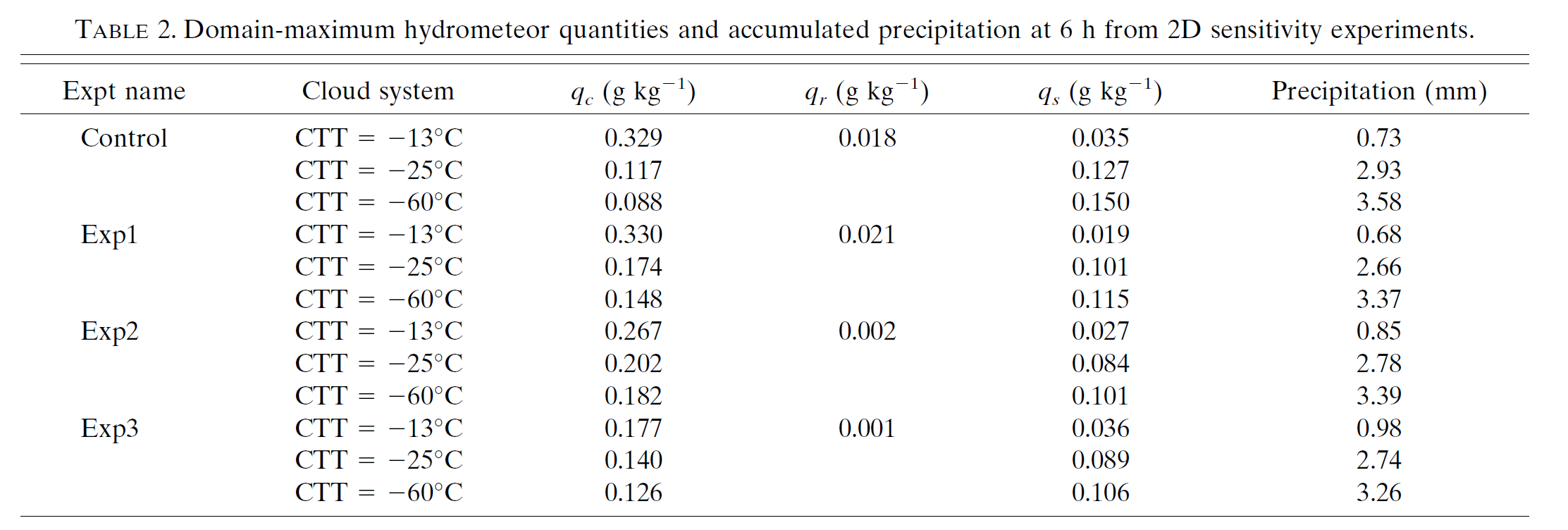 42%  more
30%  less
6% more
Cloud water
Rain
Snow
Contour Frequency versus Altitude Diagrams 
(CFADs)
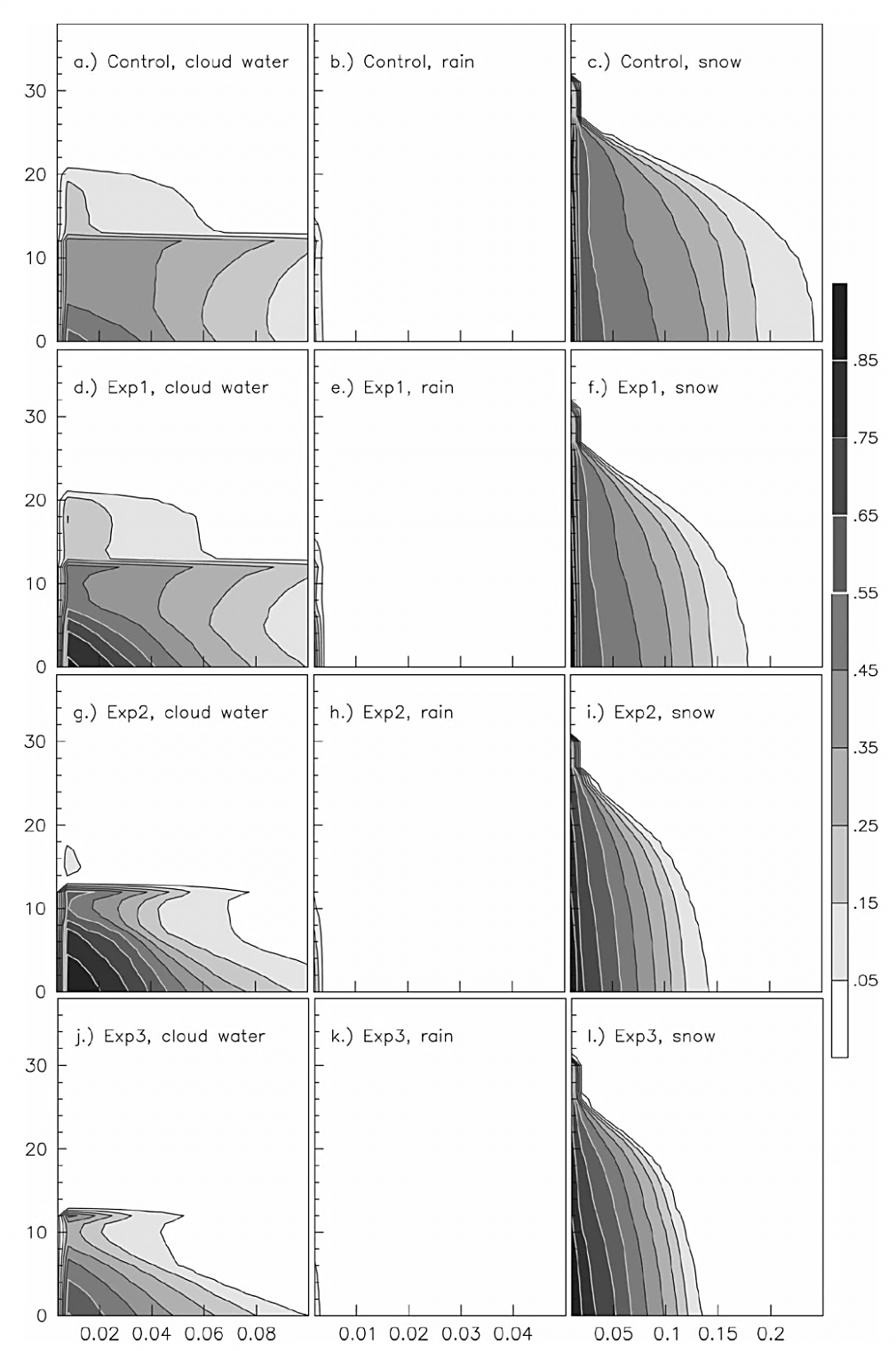 The large amount of snow in Control above the inversion was due to the more numerous small particles, the more numerous small particles were responsible for both reduced sedimentation and increased vapor depositional growth 
In contract the shallow cloud, the relatively high constant-density, spherical snow of Exp2 was less efficient in removing SLW, which is why Exp2 had larger amounts of cloud water and less snow than Exp1.
CTL
Exp1
Exp2
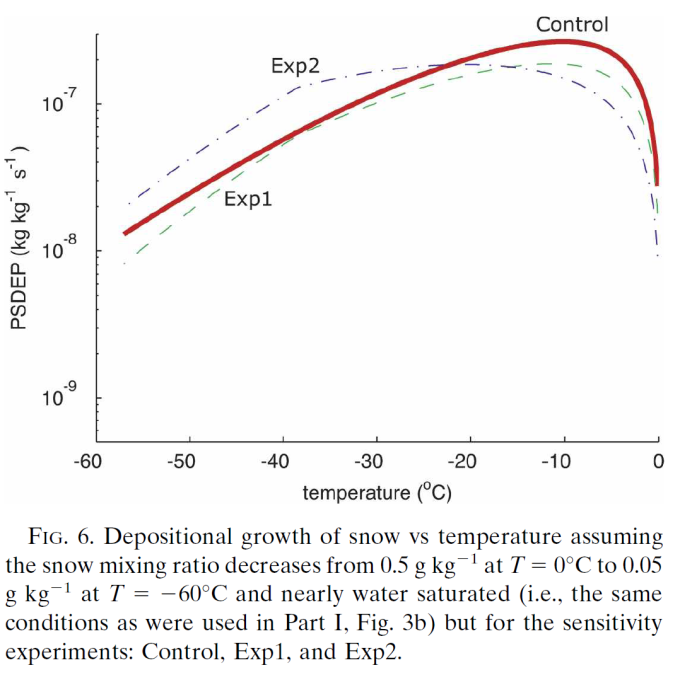 Exp3
[Speaker Notes: Sedimentation is directly related to mass-weight mean size 
Deposition growth due to ventilation 
Riming due to geometric sweep-out]
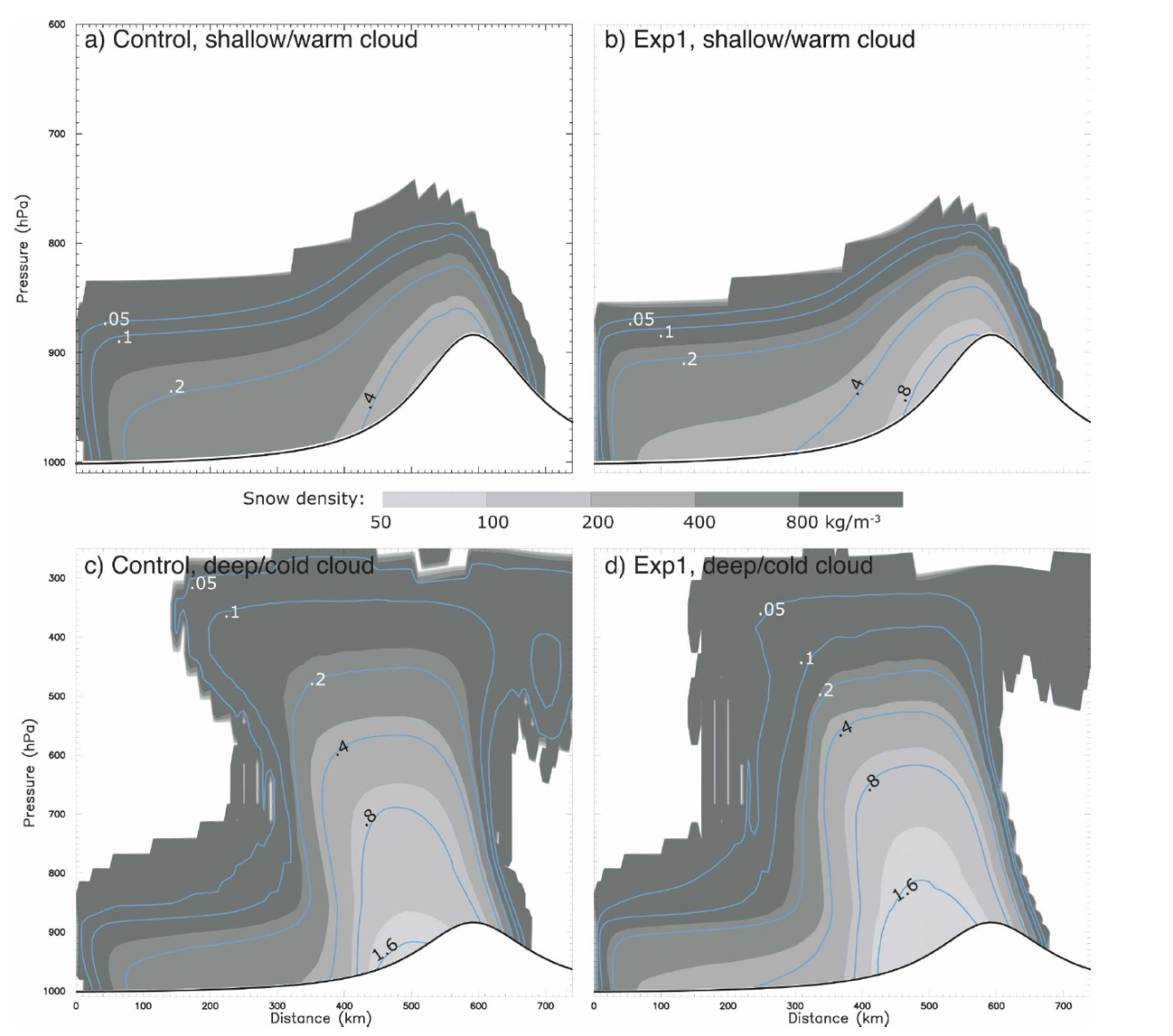 The larger snowflakes were then responsible for more efficient riming in the liquid cloud
Outline
Introduction
 Snow distribution assumptions
Bulk snow density
Particle size distribution (PSD)
 Results of sensitivity experiments 
Sensitive experiment design
Results
Shallow/warm cloud system
Deep/cold cloud system 
 Discussion 
Snow geometry
PSD diagnostic method
PSD shape
Discussion
Snow geometry
PSD diagnostic method
For this work, it defined the PSD by employing both temperature and snow content using orders of magnitude observed PSDs than are found in either of the other references.
Sekhon and Srivastava (1970)
Houze et al. (1979)
Field et al. (2005)
PSD shape
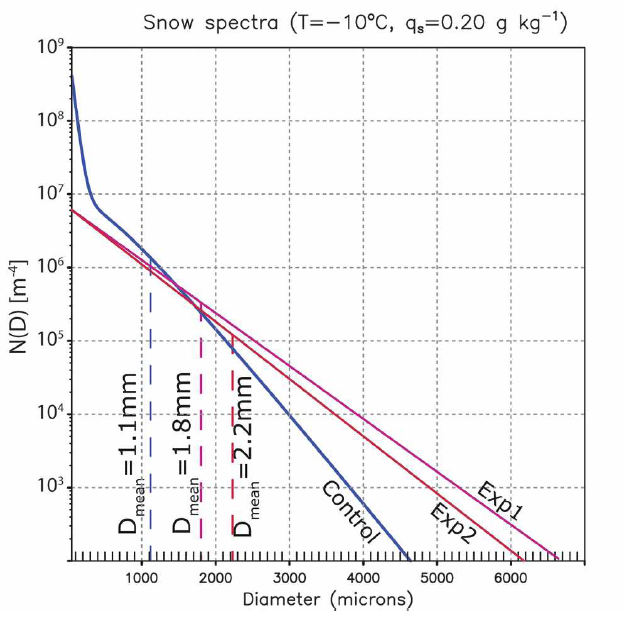 With God all things are possible.
Matthew 19:26
The End
PSD shape
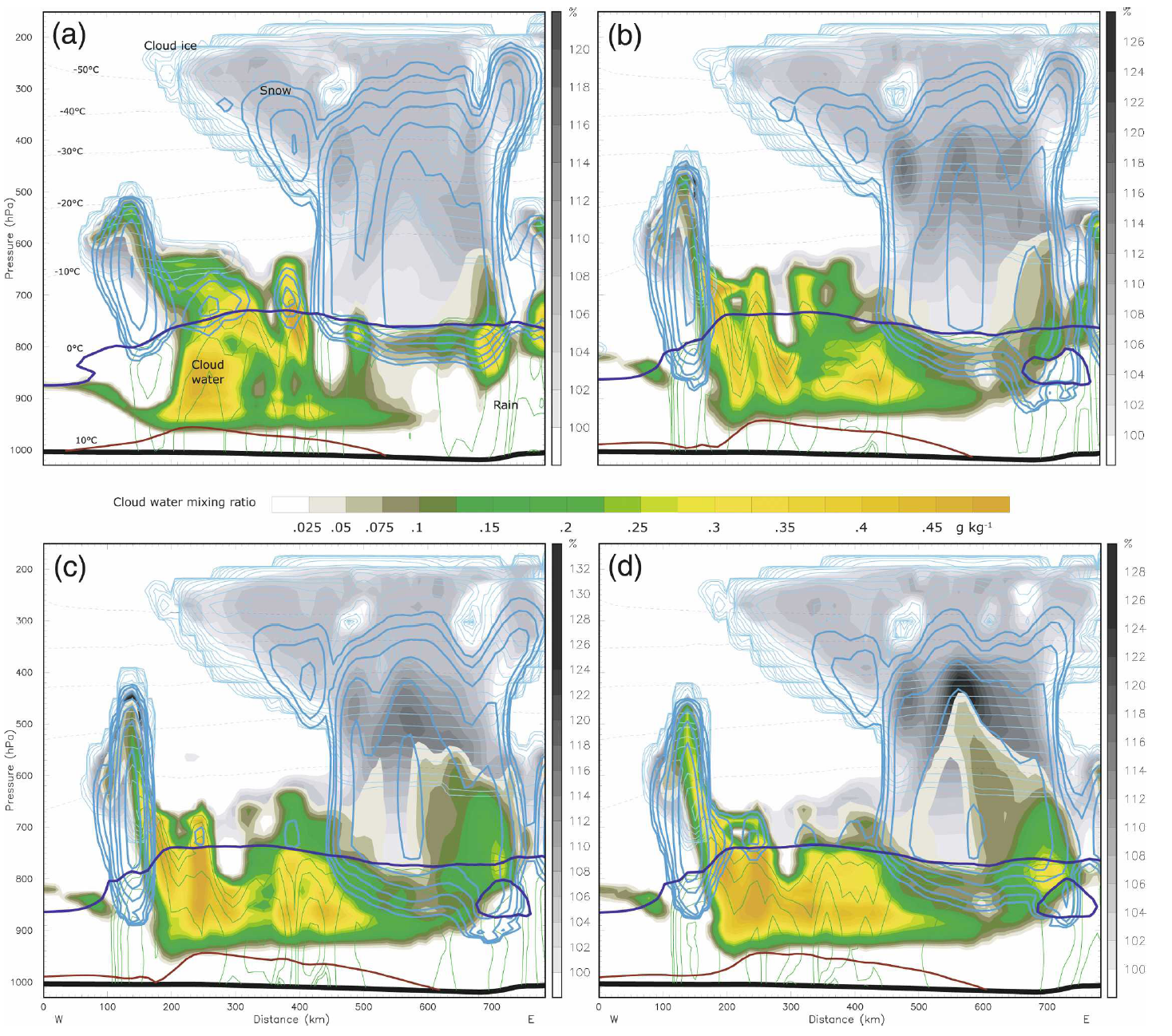 CTL produced the least saturation with respect to ice whereas Exp3 produced the highest saturation and producing cloud water
The CTL experiment produced minimal liquid cloud between 0oand -10oC,  
Exp1 produced only slightly more cloud water to higher altitudes around 800-600 hPa
Exp3 are not consistent with observations at all, with liquid cloud reaching above the altitude of T=-20oC
CTL
Exp1
Exp2
Exp3